Chào mừng các em  học sinh yêu quý
GV:Nguyễn Thị Bích Thảo
[Speaker Notes: Giáo án của Kim Dung 0336032445 https://www.facebook.com/phamkimdung25/]
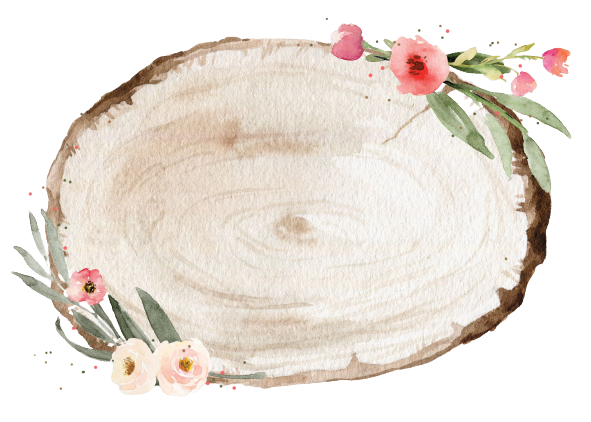 Đâu là đặc điểm của truyện đồng thoại?
Câu 1
Là truyện viết cho mọi lứa tuổi, có nhân vật là những con người bình thường.
Là truyện viết cho trẻ em, có nhân vật là những người mồ côi, bất hạnh.
Là truyện viết cho trẻ em, có nhân vật là loài vật hoặc đồ vật được nhân cách hoá.
Là truyện viết cho trẻ em, có nhân vật là loài vật, xuất hiện nhiều yếu tố kì ảo.
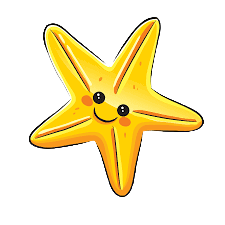 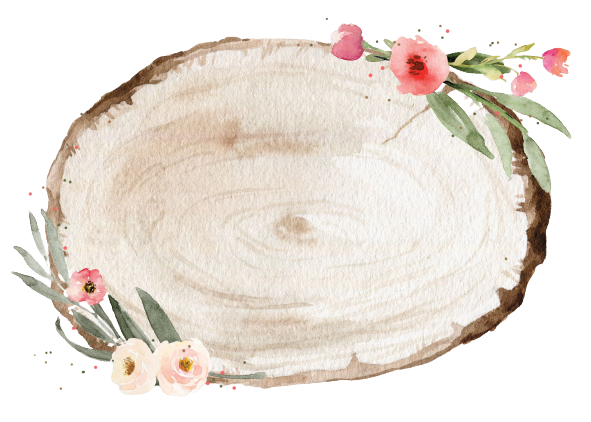 Thế nào là chi tiết?
Câu 2
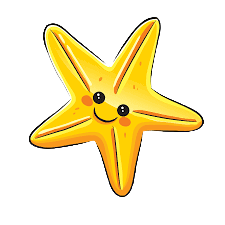 Là những sự việc nhỏ trong văn bản, tạo nên sự sinh động của tác phẩm.
Là một sự việc mang tính cao trào, tạo nên sự đột phá cho câu chuyện.
Là sự việc cởi nút cho câu chuyện, mang đến một kết thúc nào đó.
Là bất kì sự việc nào trong câu chuyện.
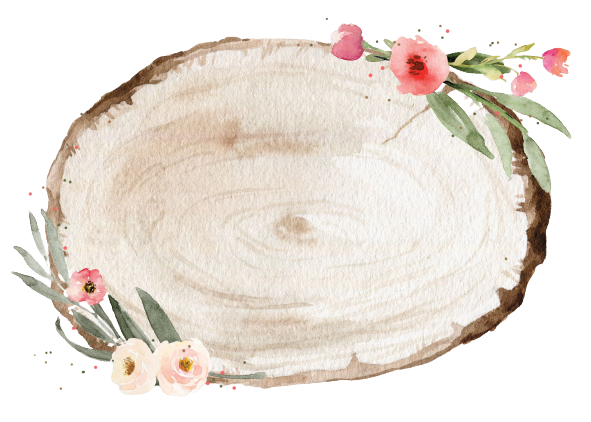 Thế nào là cốt truyện?
Câu 3
Là một hệ thống các chi tiết được sắp xếp theo trật tự tuyến tính.
Là một hệ thống sự kiện được sắp xếp theo một ý đồ nhất định nhằm thể hiện nội dung, ý nghĩa của tác phẩm.
Là sự chắp nối của nhiều sự việc không liên quan đến nhau.
Là tổng hoà mối quan hệ của các nhân vật.
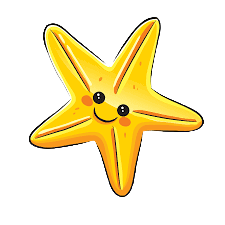 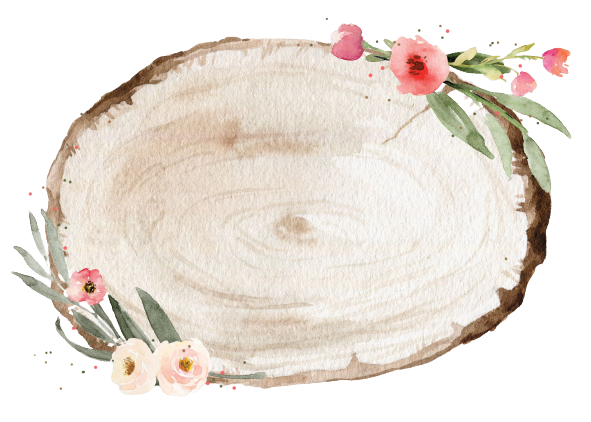 Thế nào là nhân vật?
Câu 3
Là một con người trong tác phẩm, được miêu tả trên nhiều khía cạnh khác nhau nhằm làm nổi bật bản chất.
Là người, con vật, đồ vật,… được miêu tả, thể hiện trong tác phẩm văn học. Đặc điểm của nhân vật thường bộc lộ qua hình dáng, cử chỉ, lời nói, ý nghĩ,…
Là người, con vật, đồ vật,… được miêu tả trong tác phẩm bằng bút pháp hiện thực hoặc lãng mạn. 
Tất cả các phương án trên.
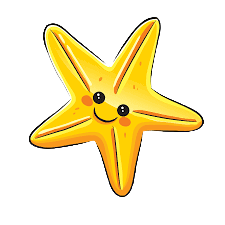 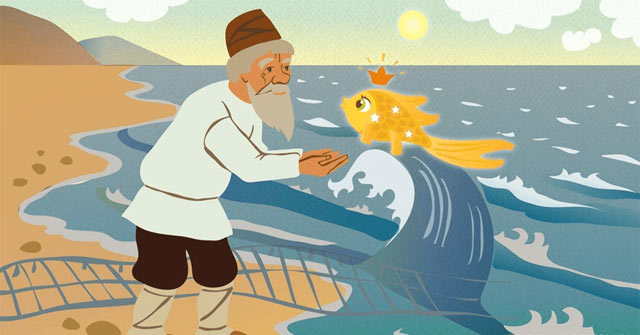 Tiết 76,77,78
ÔNG LÃO ĐÁNH CÁ
VÀ CON CÁ VÀNG
(PU-SKIN)
[Speaker Notes: Giáo án của Kim Dung 0336032445 https://www.facebook.com/phamkimdung25/]
01
Tìm hiểu chung
Thuyết trình về Pu-skin
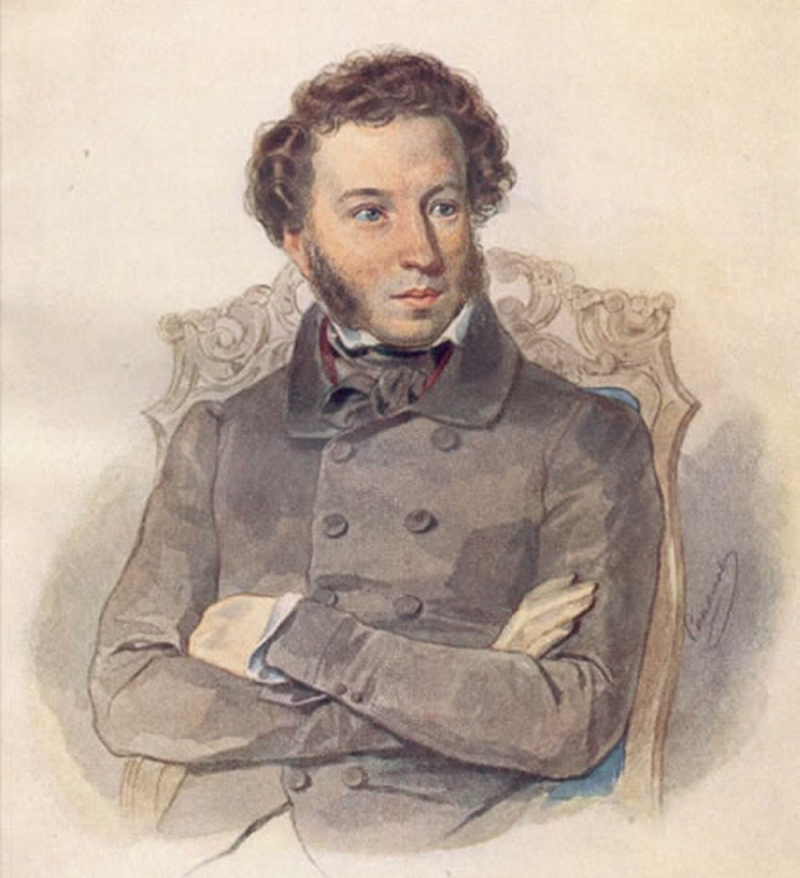 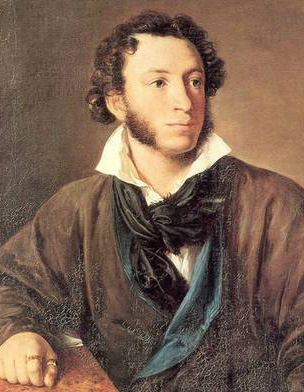 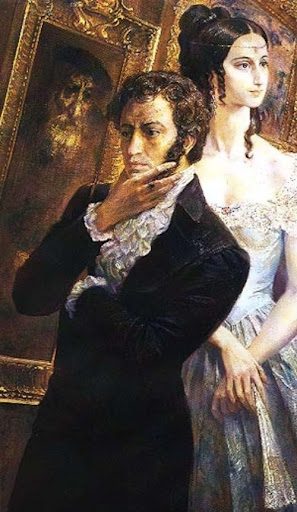 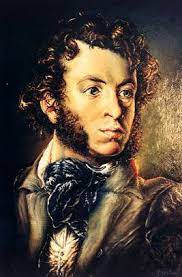 a. Nhà văn Pu-skin
(1799 – 1837) đại thi hào Nga, được mệnh danh là “mặt trời của thi ca Nga”.
Là tác giả của nhiều trường ca và truyện cổ tích tuyệt diệu.
[Speaker Notes: Giáo án của Kim Dung 0336032445 https://www.facebook.com/phamkimdung25/]
b. Tác phẩm:
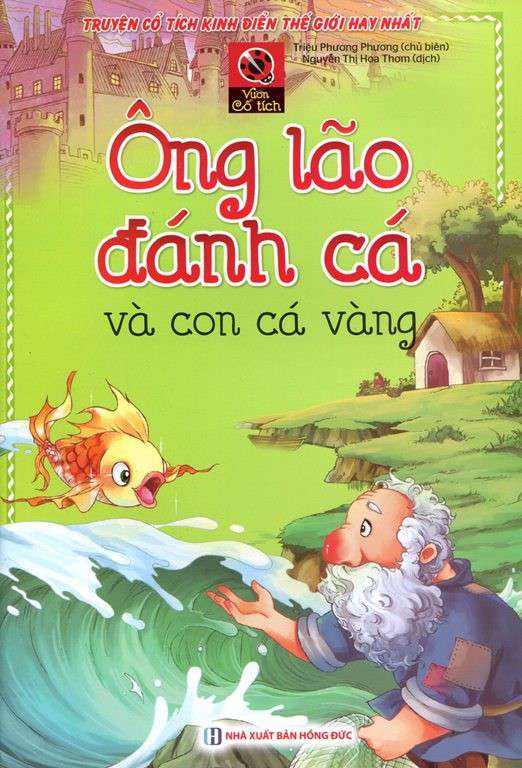 Sáng tác năm 1833, kể lại bằng 205 câu thơ dựa trên truyện dân gian Nga, Đức nhưng có sự sáng tạo của Puskin. 
Tác phẩm được Vũ Đình Liên và Lê Trí Viễn dịch từ văn bản tiếng Pháp.
Tư tưởng: Chống đối chế độ Nga hoàng độc ác, chuyên quyền, thức tỉnh tinh thần đấu tranh của nhân dân Nga.
c. Lưu ý khi đọc truyện “Ông lão đánh cá và con cá vàng”
Nhận biết được các sự kiện chính và diễn biến nội dung câu chuyện được kể.
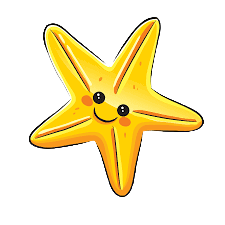 Xác định các nhân vật trong truyện và tìm hiểu đặc điểm tính cách nhân vật chính (ngoại hình, hành động, lời nói,…)
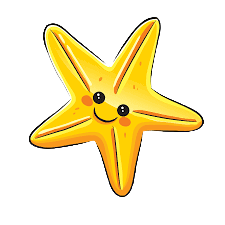 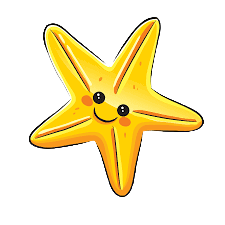 Chỉ ra được các chi tiết kì ảo và tác dụng của chúng.
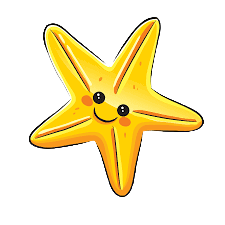 Suy nghĩ về ý nghĩa của truyện, thông điệp tác giả gửi gắm
Kết nối với hiểu biết, trải nghiệm của bản thân để vận dụng vào việc đọc hiểu truyện và rút ra những bài học, kinh nghiệm cần thiết.
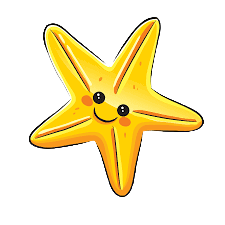 02
Đọc hiểu văn bản
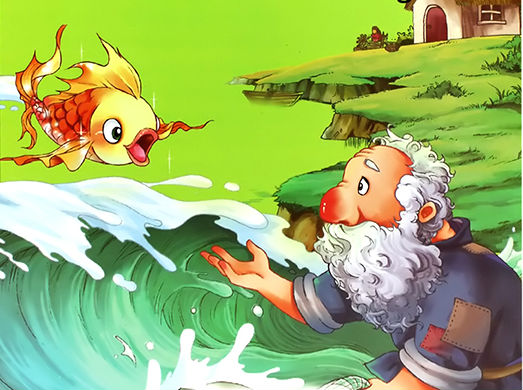 Đọc văn bản
[Speaker Notes: Giáo án của Kim Dung 0336032445 https://www.facebook.com/phamkimdung25/]
a. Nhân vật
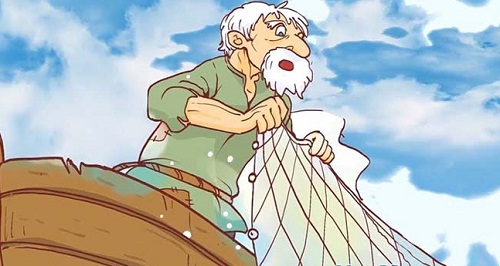 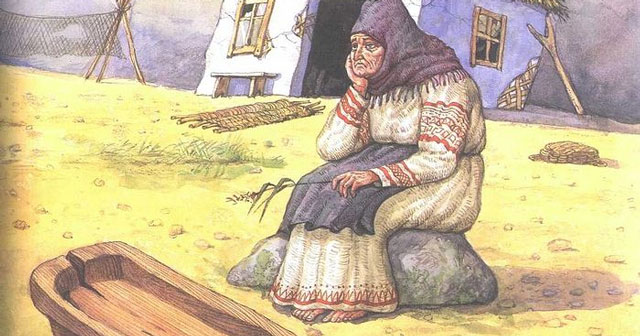 Hãy liệt kê những chi tiết thể hiện sự đòi hỏi, thái độ, hành động của vợ ông lão đánh cá, phản ứng của ông lão đánh cá và trạng thái của biển trong các phần (2), (3), (4), (5), (6) theo gợi ý sau:
Từ bảng thống kê trên, em có nhận xét gì về tính cách của vợ ông lão đánh cá và ông lão đánh cá?
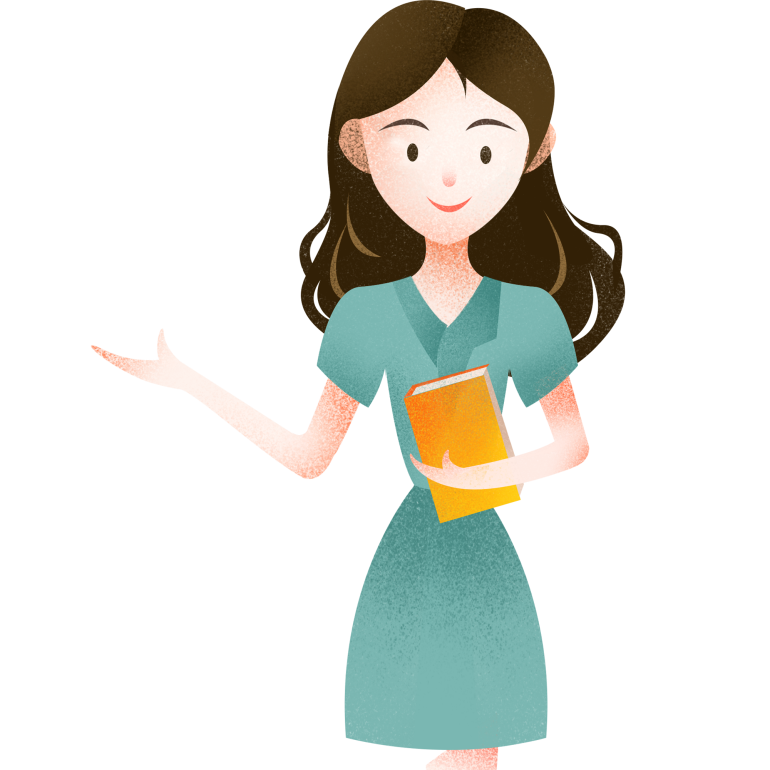 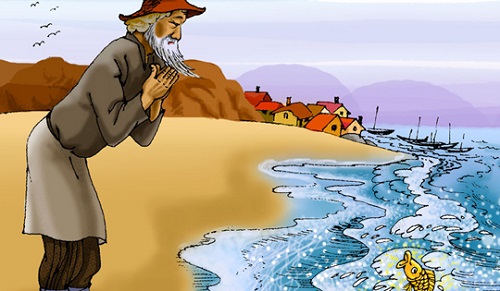 Ông lão đánh cá: không tham lam, nhẫn nhịn, nhu nhược
Vợ ông lão đánh cá: 
tham lam, tệ bạc.
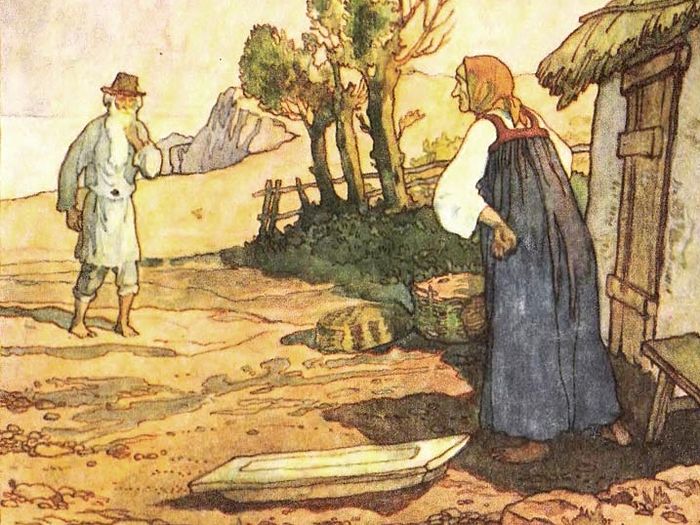 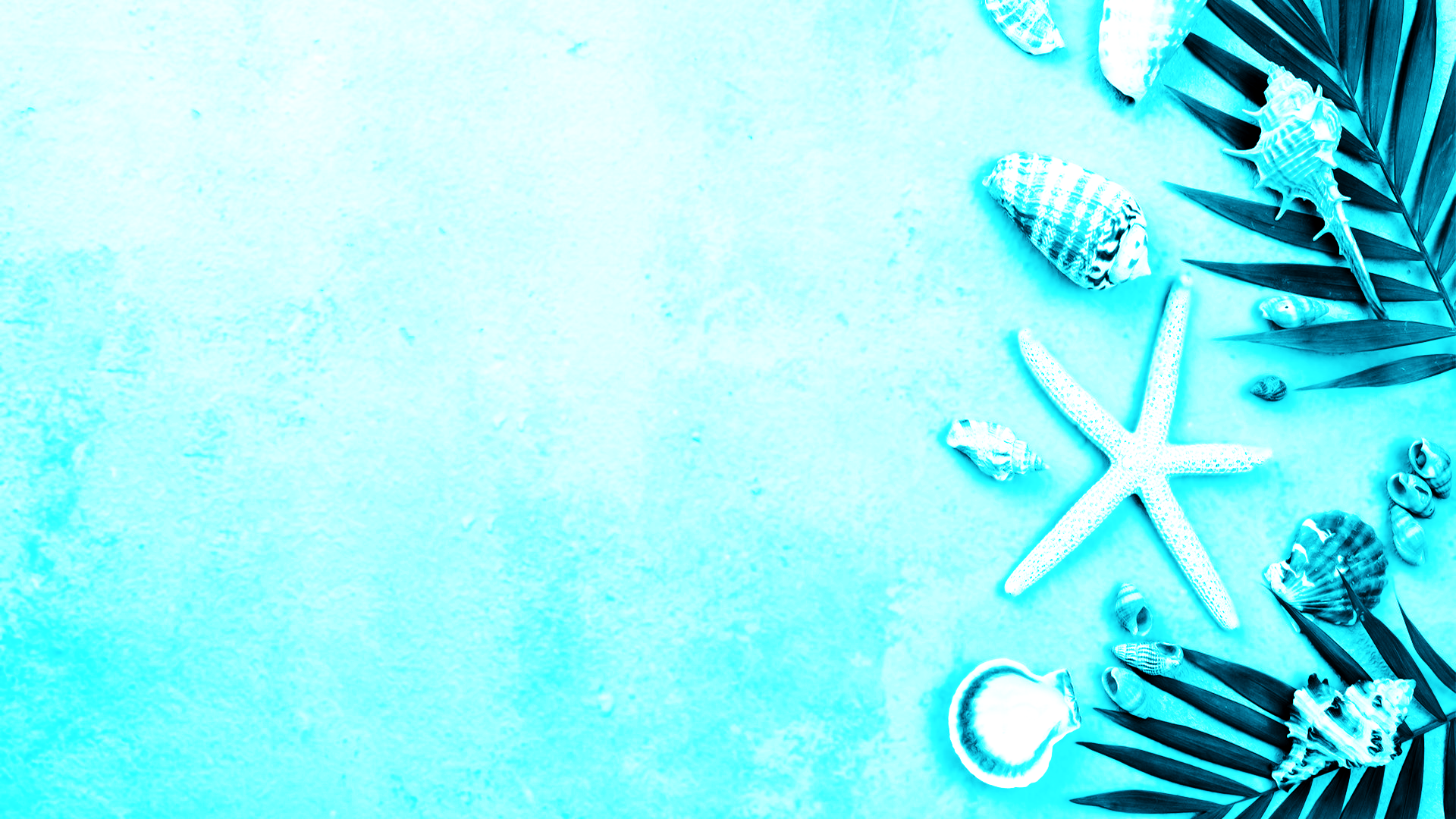 b. Bối cảnh:
Cảnh biển trong mỗi lần ông lão ra gọi cá vàng thay đổi theo chiều hướng như thế nào? Theo em, sự thay đổi đó có ý nghĩa gì?
Dông tố kinh khủng kéo đến, mặt biển nổi sóng ầm ầm.
05
04
Nổi sóng mù mịt
Nổi sóng dữ dội
03
Nổi sóng
02
01
Gợn sóng êm ả
Bối cảnh biển tương ứng về mức độ với mỗi lần đòi hỏi của bà vợ: càng ngày càng dữ dội.
Thái độ của nhà văn: không đồng tình với sự tham lam và những đòi hỏi quá quắt của bà vợ.
c. Bài học:
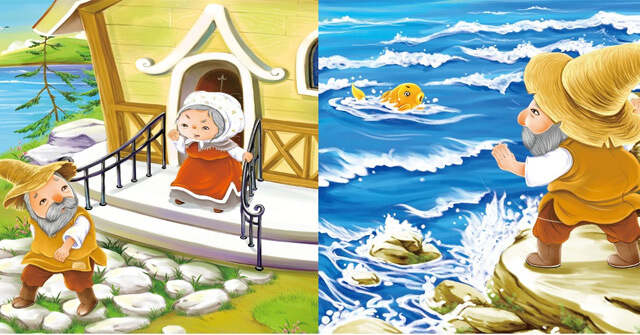 Tham thì thâm, được voi đòi tiên
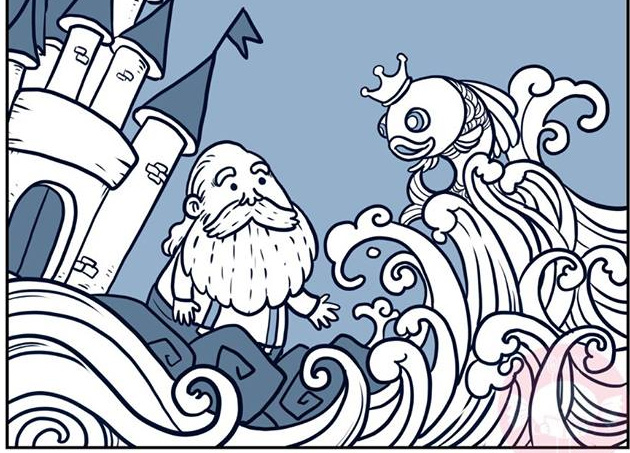 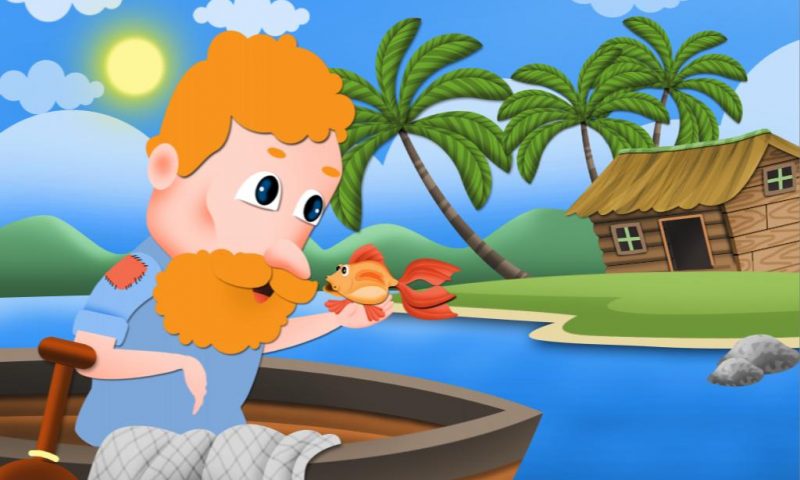 Bài học em rút ra được từ câu chuyện này là gì?
03
Tổng kết
a. Chủ đề:
Phê phán những người tham lam, bất nhân, bất nghĩa và chỉ ra bài học nhân quả “tham thì thâm”.
b. Đặc sắc nghệ thuật:
Khắc hoạ tính cách nhân vật qua thái độ, hành động.
c. Cách đọc truyện cổ tích viết lại của Pu-skin
Nhận biết được các sự kiện chính và diễn biến nội dung câu chuyện được kể.
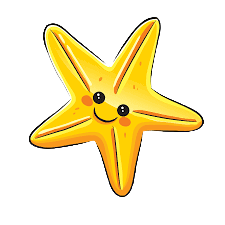 Xác định các nhân vật trong truyện và tìm hiểu đặc điểm tính cách nhân vật chính (ngoại hình, hành động, lời nói,…)
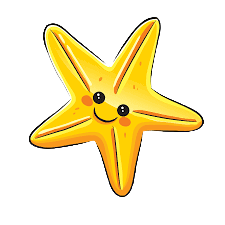 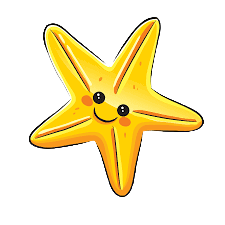 Chỉ ra được các chi tiết kì ảo và tác dụng của chúng.
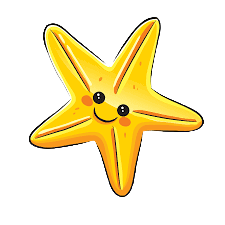 Suy nghĩ về ý nghĩa của truyện, thông điệp tác giả gửi gắm
Kết nối với hiểu biết, trải nghiệm của bản thân để vận dụng vào việc đọc hiểu truyện và rút ra những bài học, kinh nghiệm cần thiết.
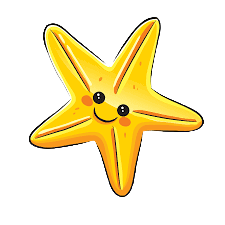 LUYỆN TẬP VẬN DỤNG
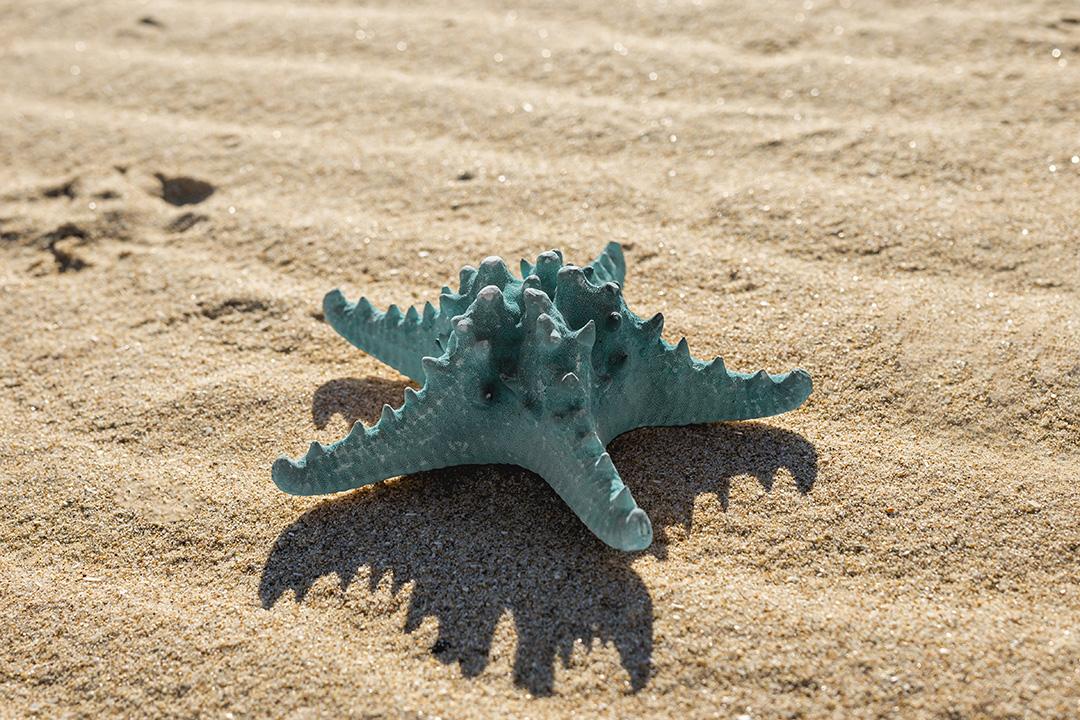 Hãy nêu một điểm giống, một điểm khác nhau nổi bật của truyện “Ông lão đánh cá và con cá vàng” (Pu-skin) và truyện cổ tích dân gian.
[Speaker Notes: Giáo án của Kim Dung 0336032445 https://www.facebook.com/phamkimdung25/]
Truyện có lối kết thúc theo mô-tip nhân – quả thường thấy trong các truyện cổ tích.
Truyện có yếu tố kì ảo, không có thật.
Truyện có yếu tố kì ảo, không có thật.
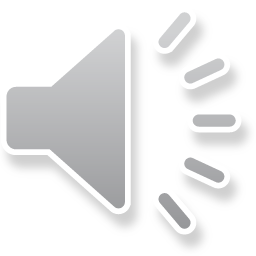 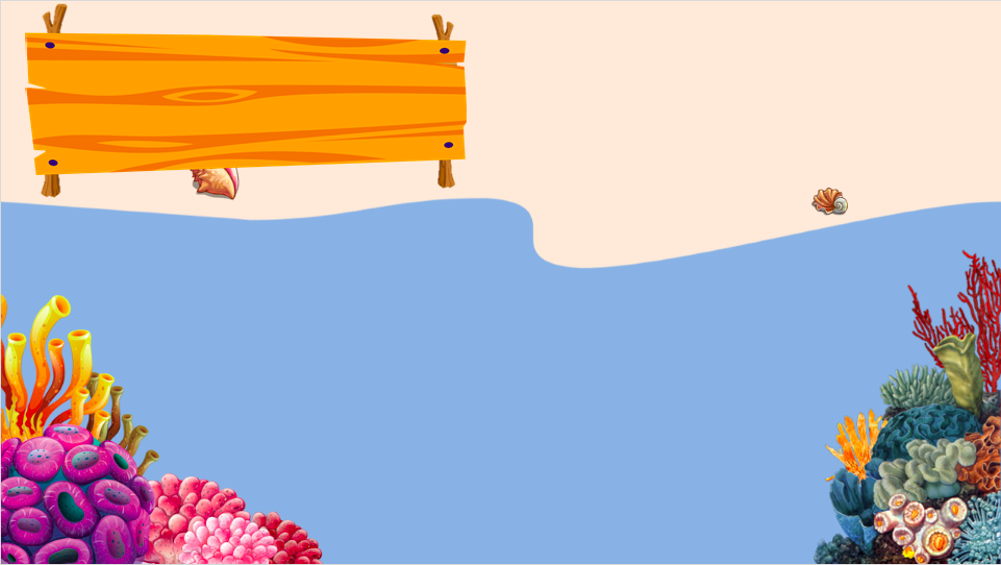 FISHING GAME
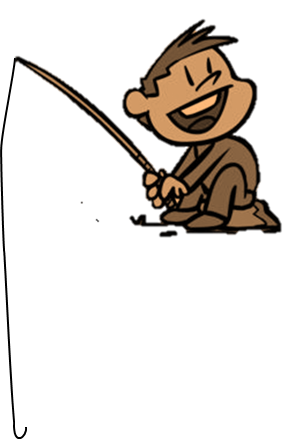 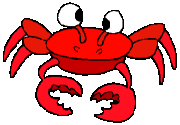 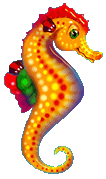 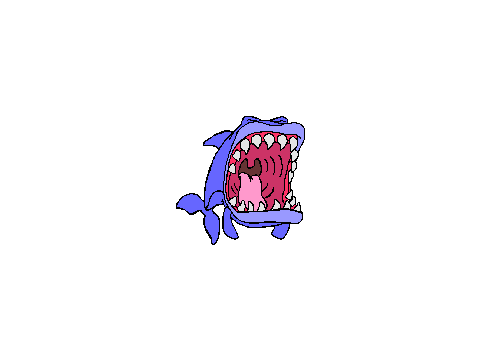 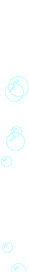 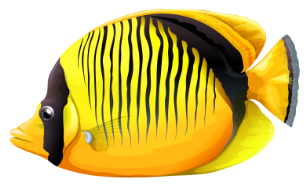 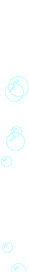 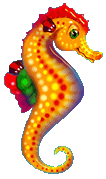 GO
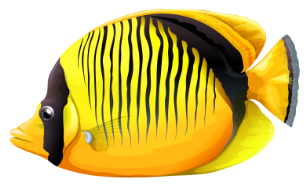 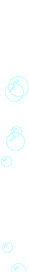 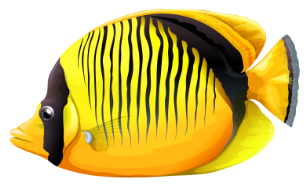 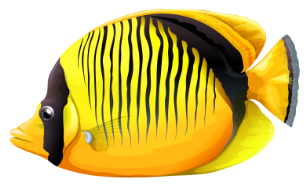 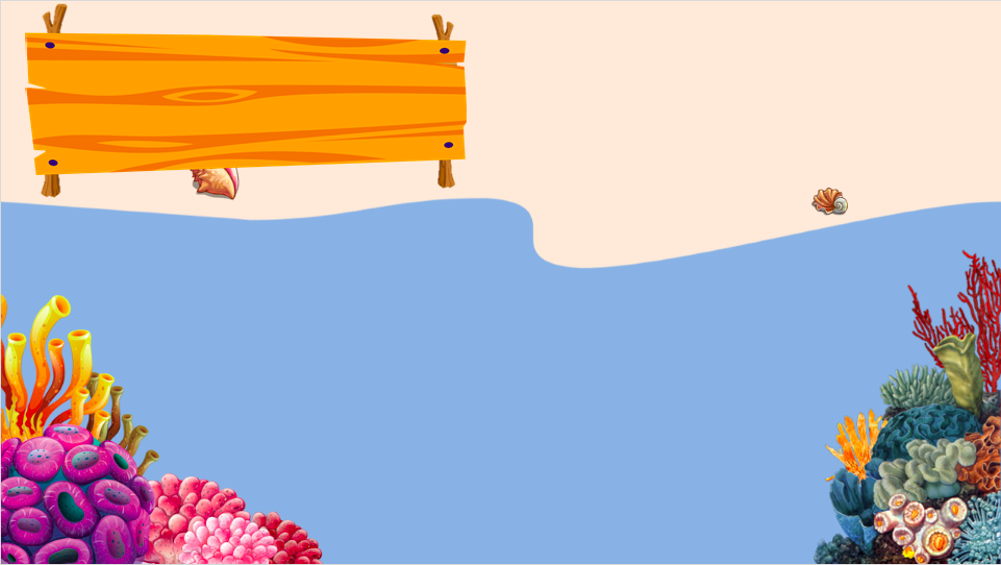 Nghệ thuật nổi bật nhất của truyện "Ông lão đánh cá và con cá vàng" là gì ?
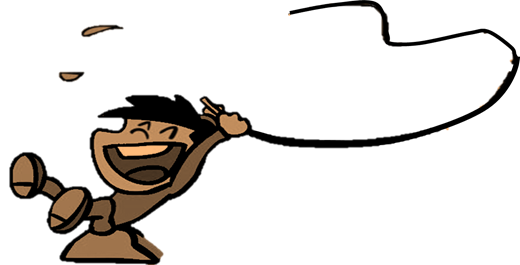 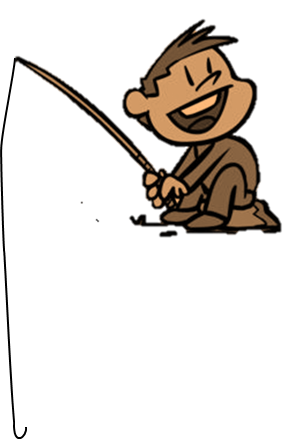 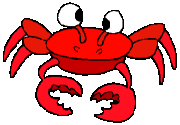 C. NT xây dựng kịch tính
A. NT miêu tả
D. NT kể chuyện
B. NT xây dựng nhân vật
C.right
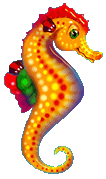 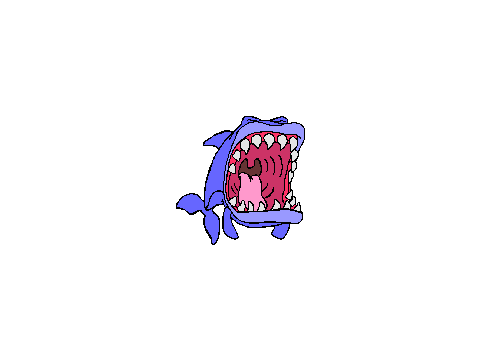 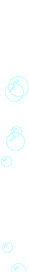 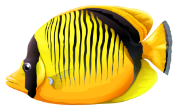 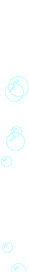 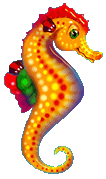 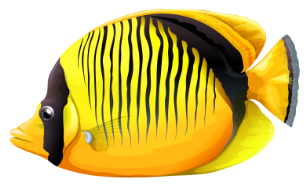 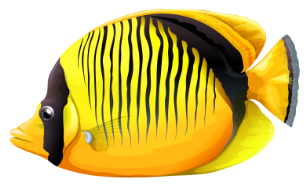 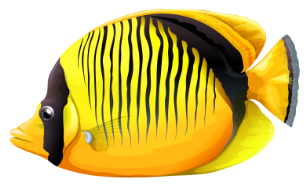 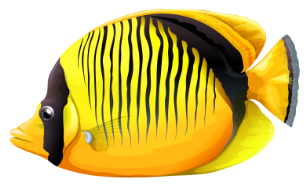 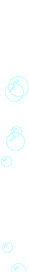 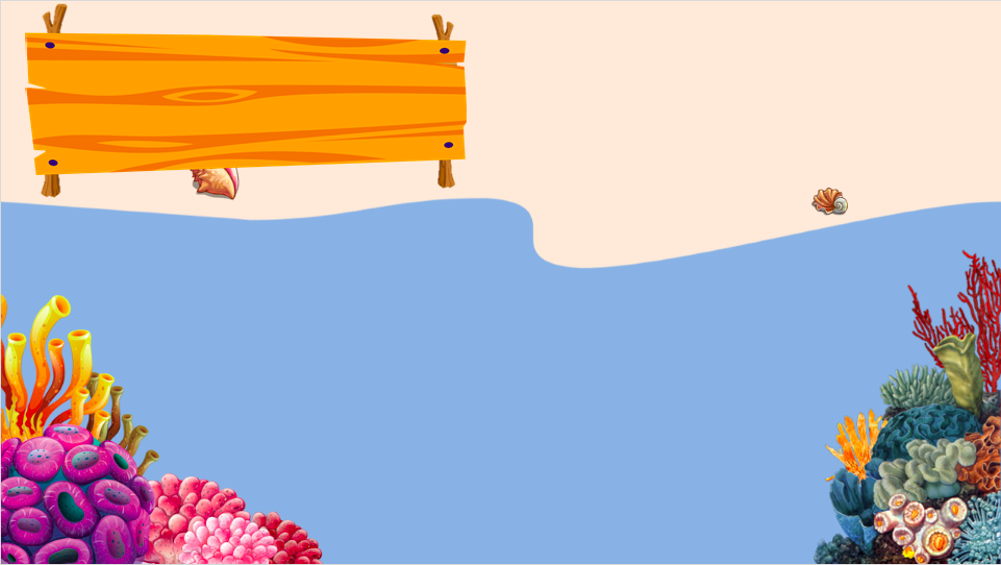 Ông lão ra biển gọi cá mấy lần?
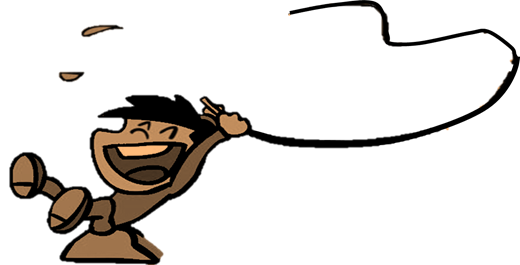 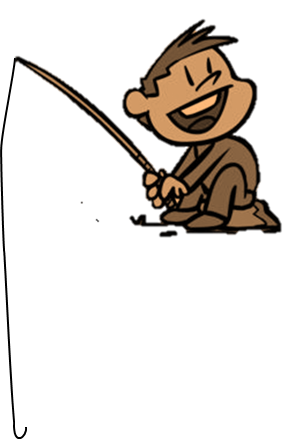 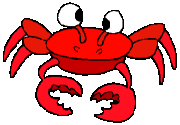 D. 5 lần
A. 2 lần
B. 3 lần
C. 4 lần
D.right
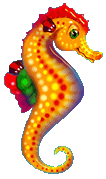 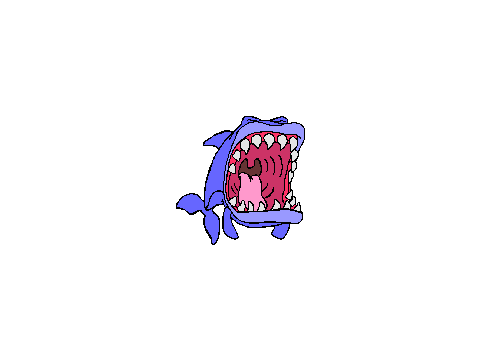 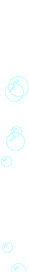 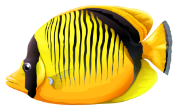 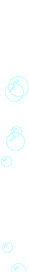 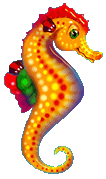 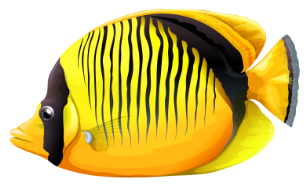 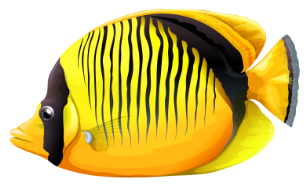 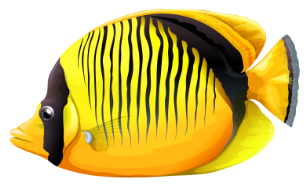 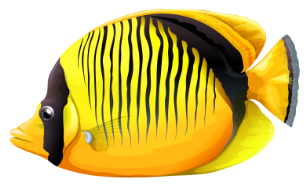 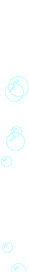 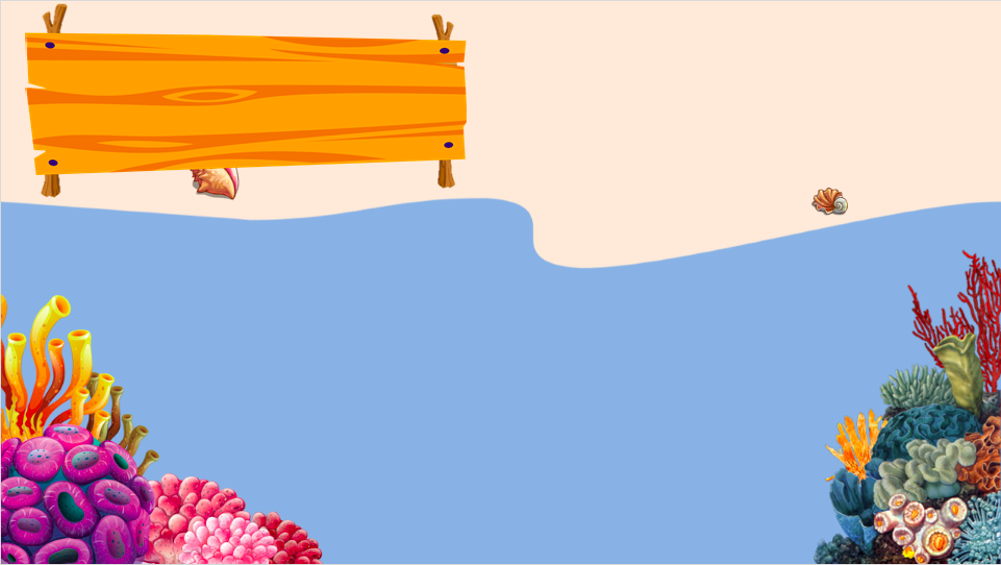 Ý nào nói không đúng ý nghĩa của chuyện?
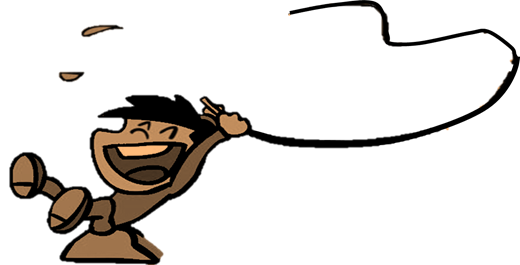 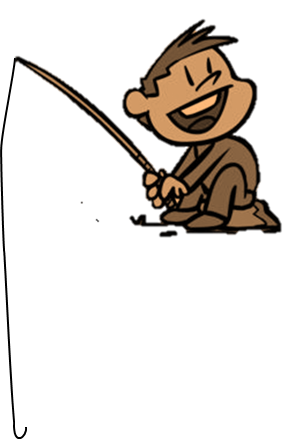 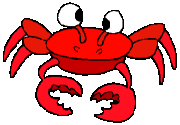 B. Nhắc nhở con người sống có tình nghĩa, có trước sau
C. Phê phán sự tham lam, độc ác, lối sống tệ bạc
D. Đề cao lối sống trọng ân nghĩa
A. Phê phán sự gian xảo, quỷ quyệt
A.right
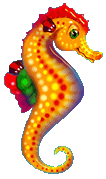 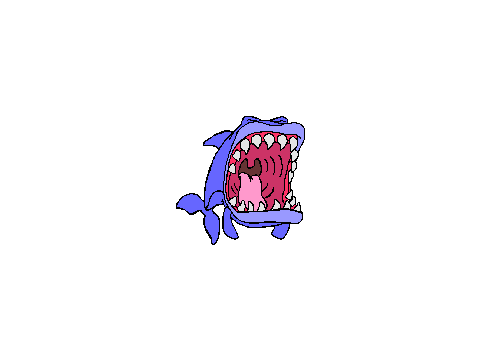 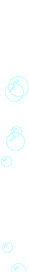 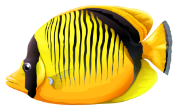 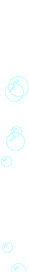 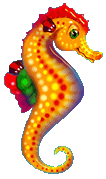 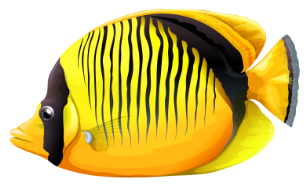 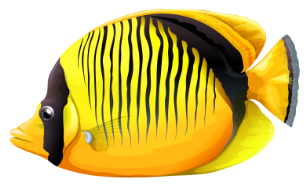 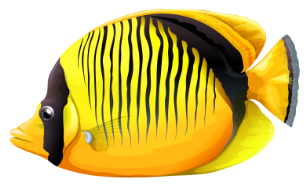 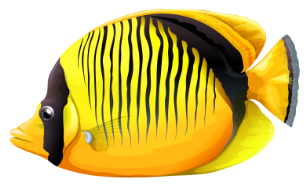 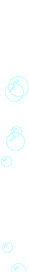 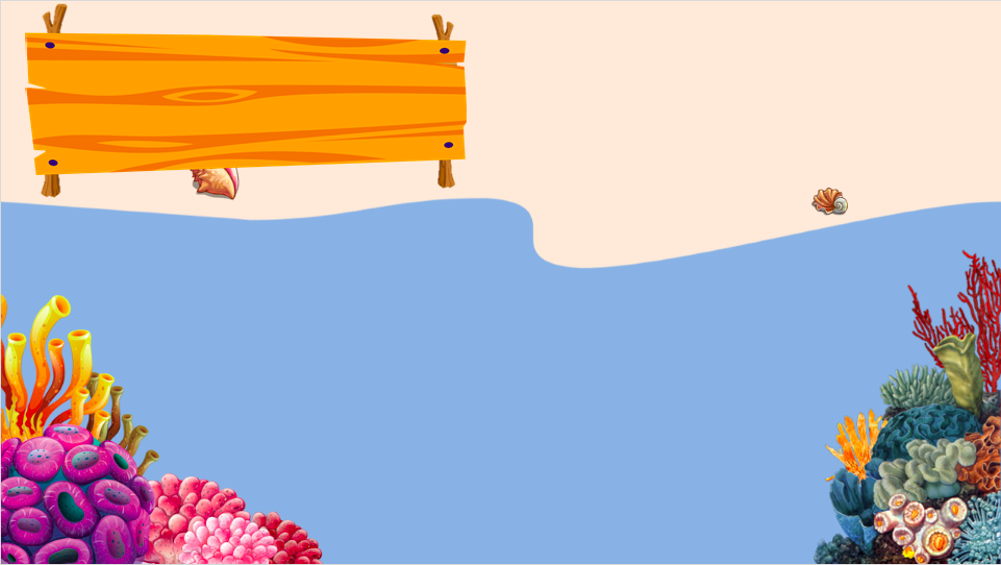 Bà vợ ông lão là người như thế nào?
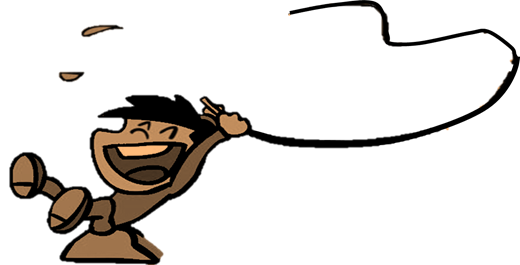 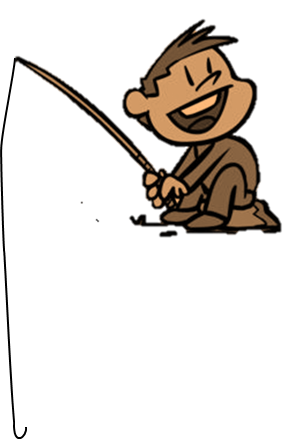 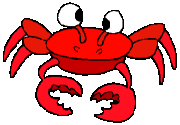 D. Nghèo khó, rất tham lam, độc ác, bội bạc
B. Giàu có nhưng tham lam
A. Nghèo khó nhưng tốt bụng
C. Gian xảo, chuyên lừa đảo người khác
D.right
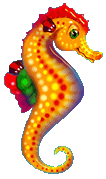 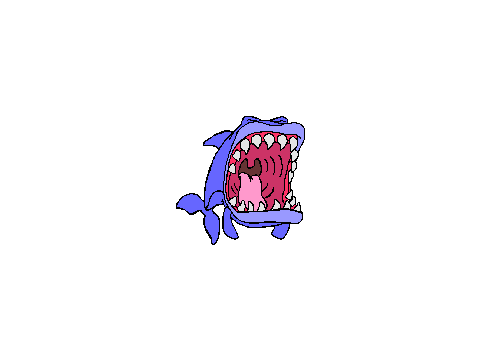 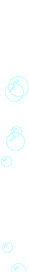 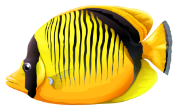 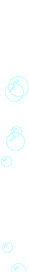 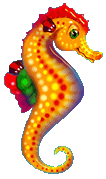 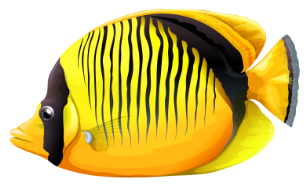 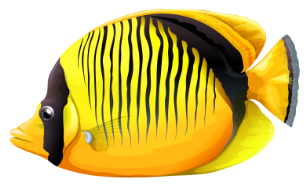 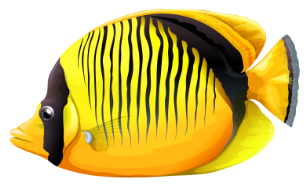 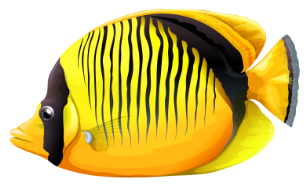 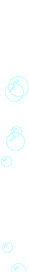 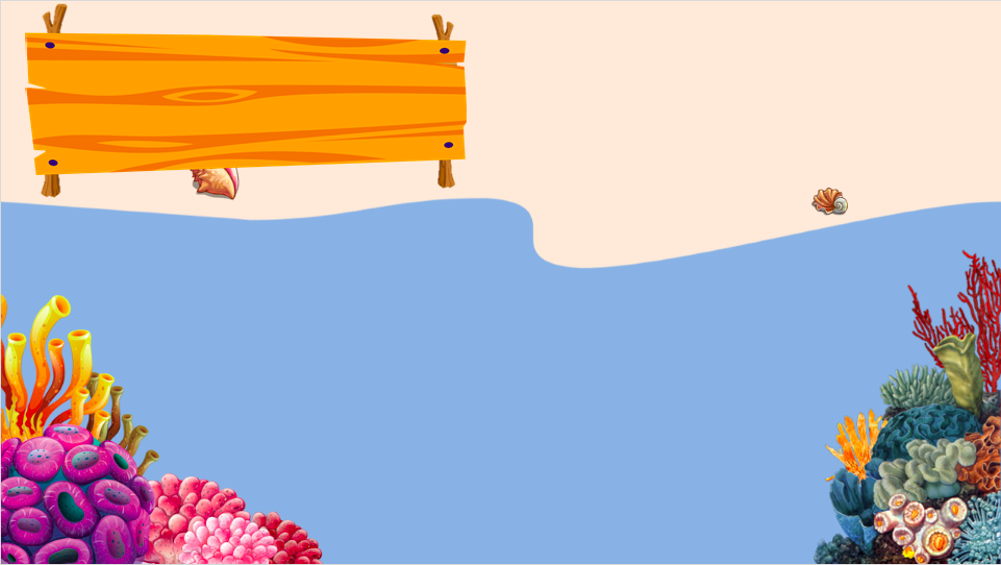 Việc bà lão yêu cầu cá vàng thực hiện nhiều yêu cầu quá đáng chứng tỏ điều gì?
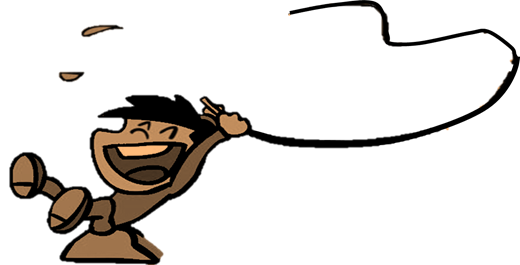 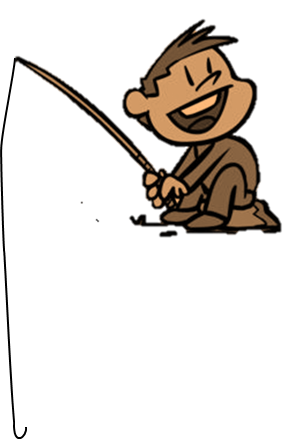 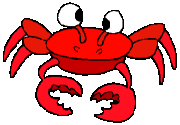 C. Bà lão rất tham lam và ham muốn quyền lực
A. Bà lão là người kiên trì, nhẫn nại
D. Cá vàng rất tốt bụng
B. Ông lão rất thương vợ
C.right
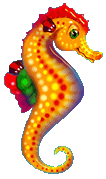 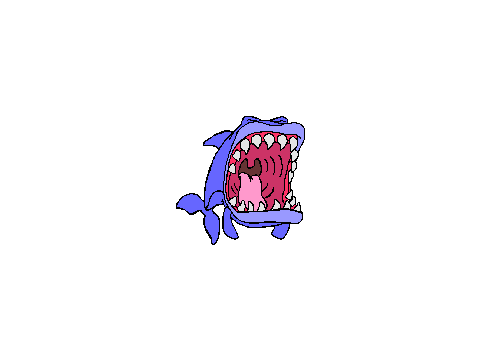 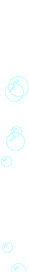 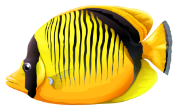 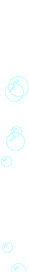 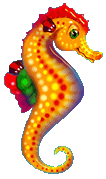 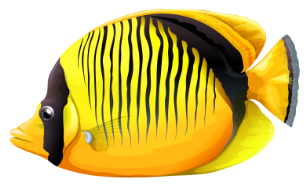 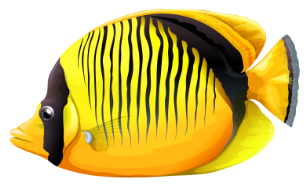 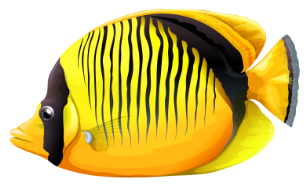 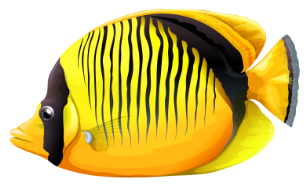 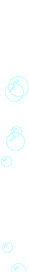 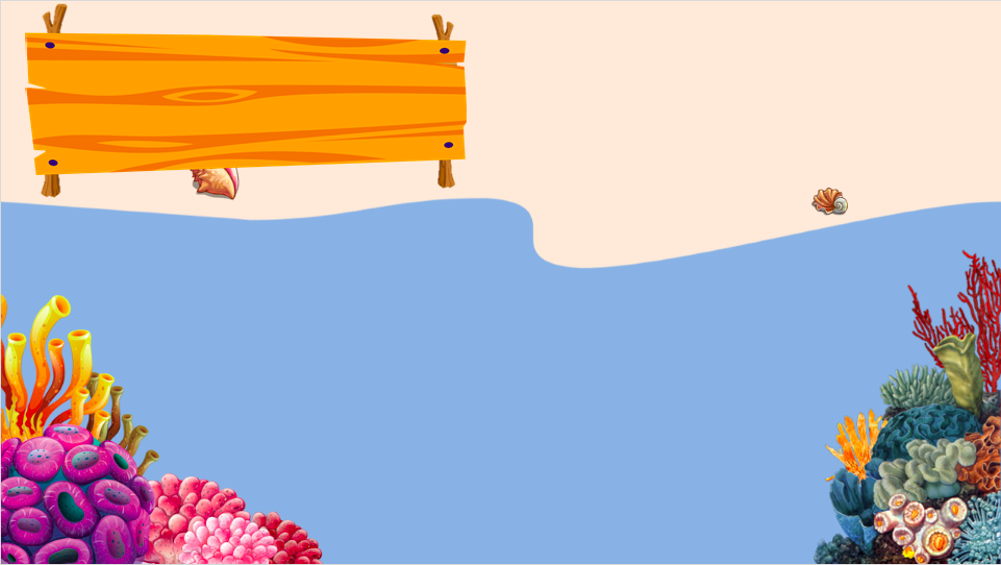 Bài học rút ra từ truyện này là gì?
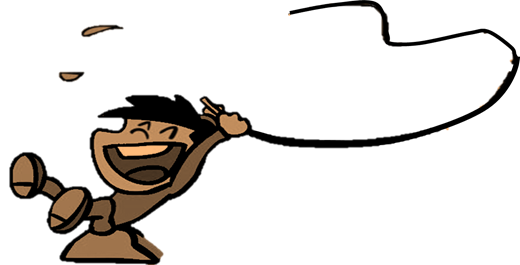 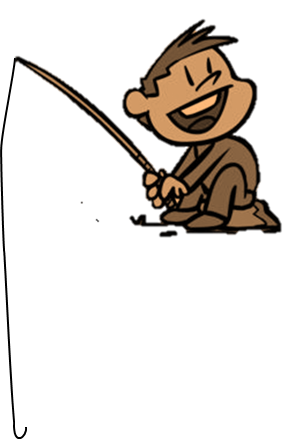 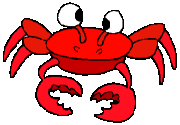 B. Cần có chính kiến, không nên nhu nhược
C. Phải biết yêu thương và quý trọng người thân
A. Sự tham lam, bội bạc sẽ phải trả giá
D. Tất cả đều đúng
D.right
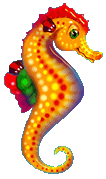 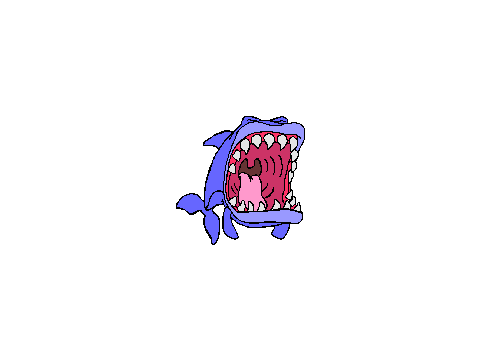 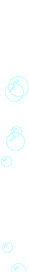 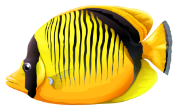 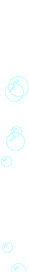 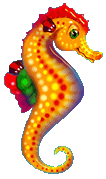 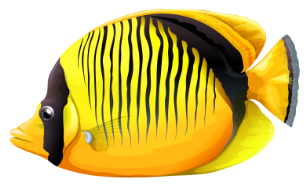 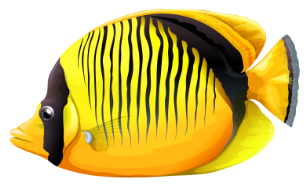 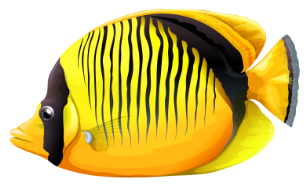 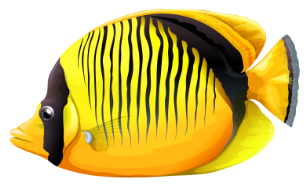 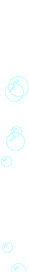 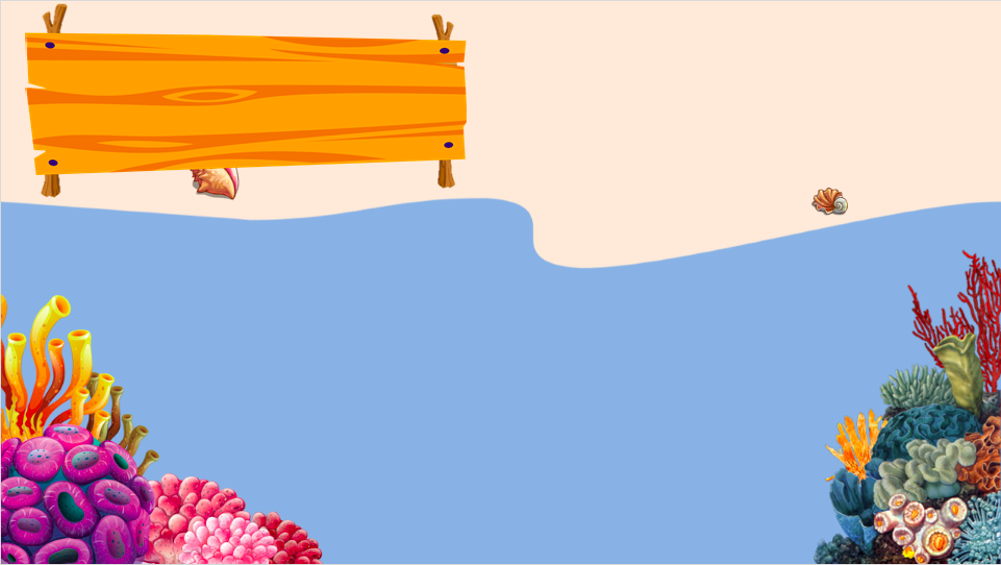 Câu chuyện được kể theo ngôi thứ mấy
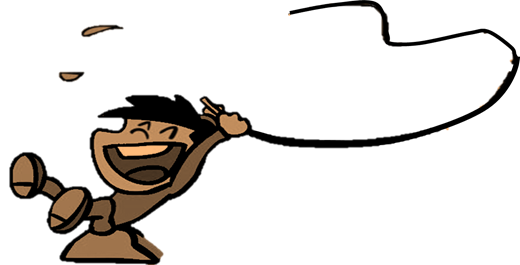 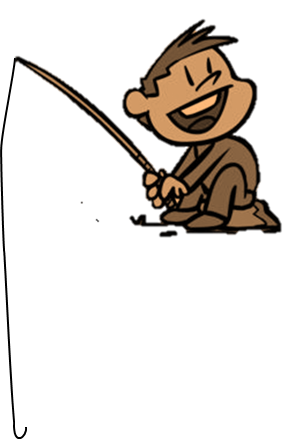 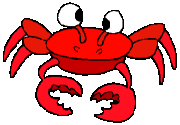 A. Ngôi thứ ba
C. Ngôi thứ nhất
B. Ngôi thứ hai
D. Không có ngôi kể
A.right
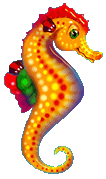 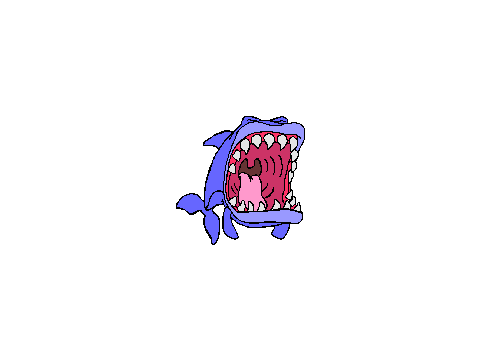 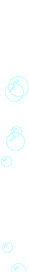 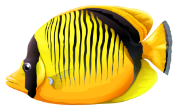 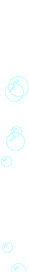 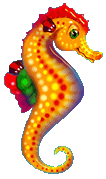 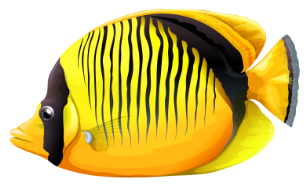 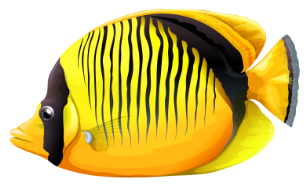 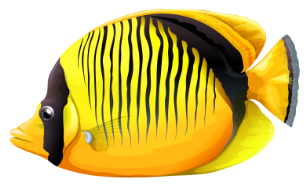 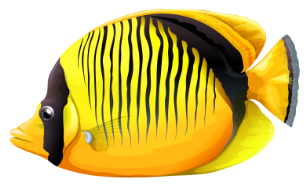 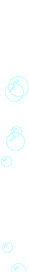 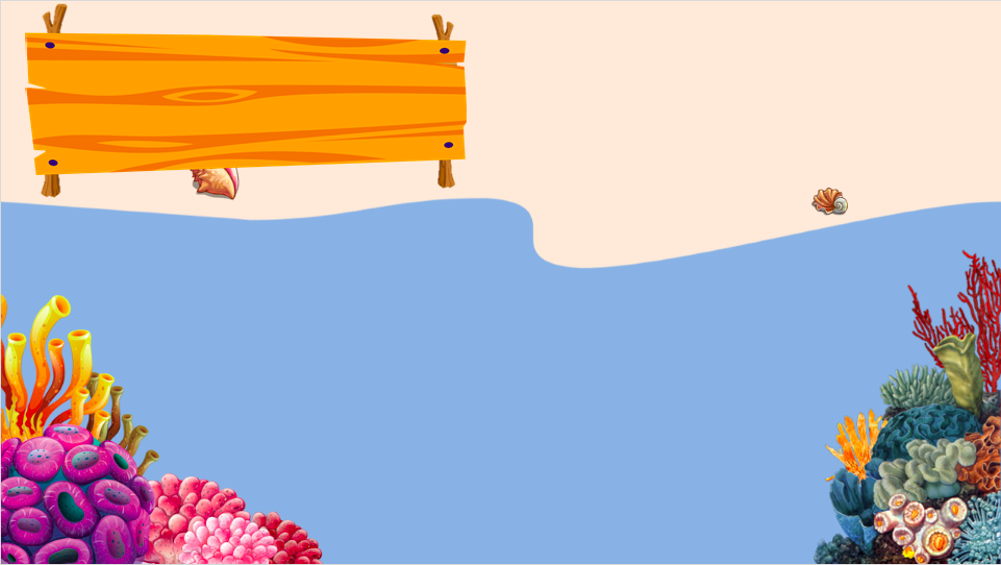 Câu nào thể hiện đúng bản chất của bà lão?
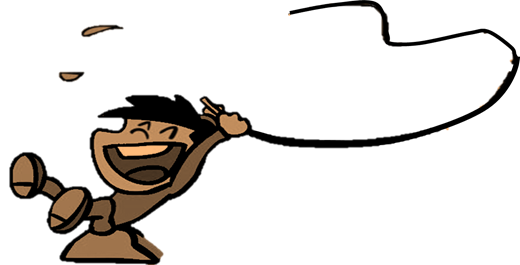 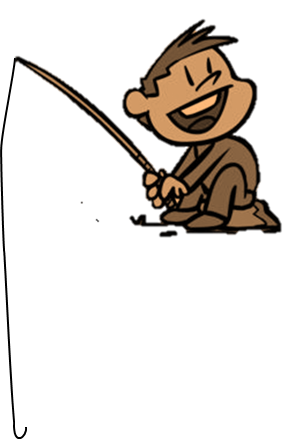 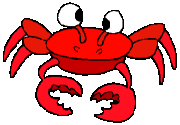 B. Đi một ngày đàng học một sàng khôn
C. Được voi đòi tiên
A. Ếch ngồi đáy giếng
D. Có mới nới cũ
C.right
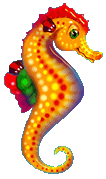 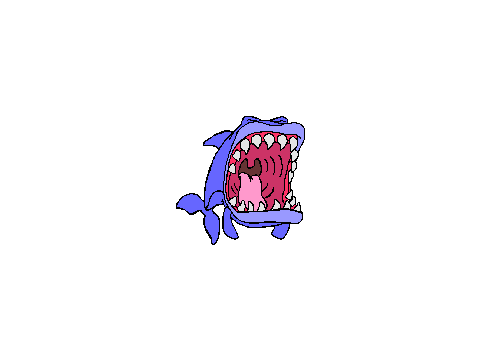 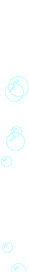 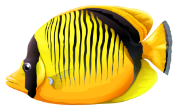 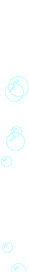 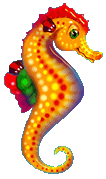 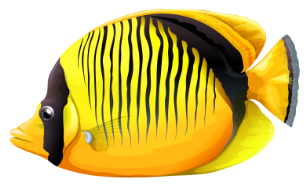 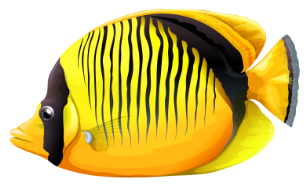 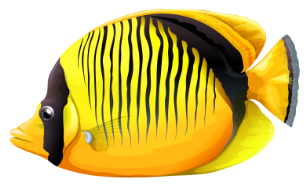 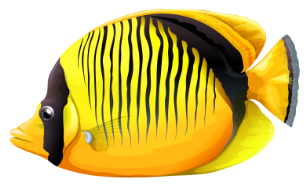 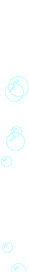 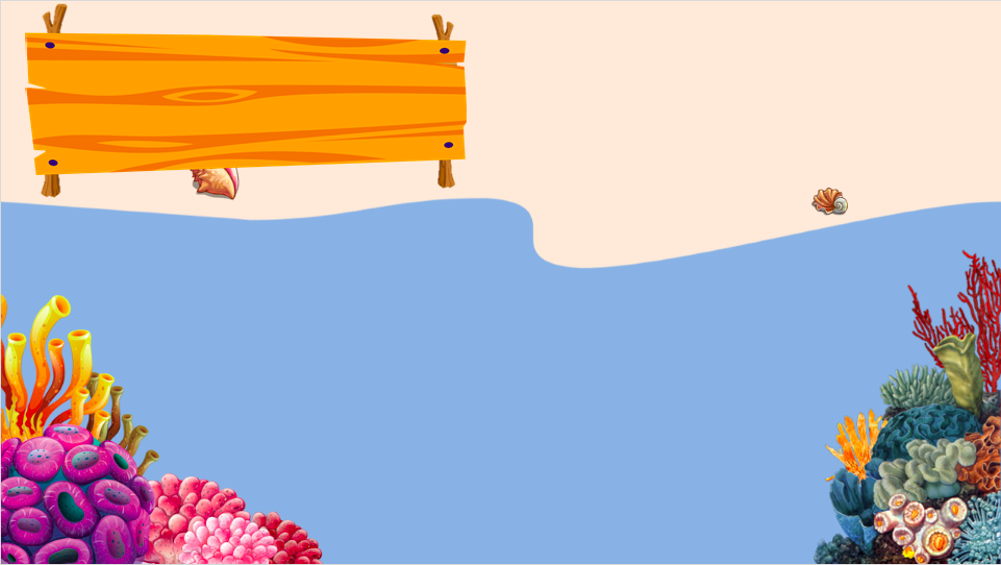 Bà lão không yêu cầu cá vàng thực hiện việc nào sau đây?
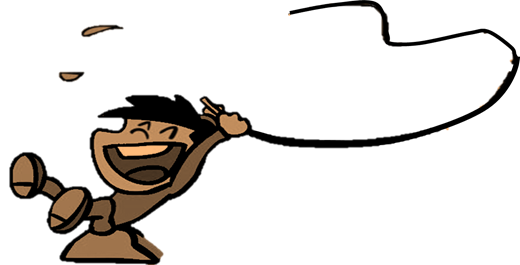 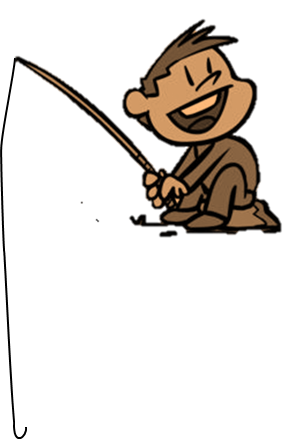 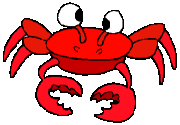 A. Biến chiếc máng lợn cũ thành máng lợn mới
B. Biến bà lão thành cô gái đẹp tuyệt trần
C. Biến căn chòi rách nát thành lâu đài nguy nga
D. Biến bà lão thành nữ hoàng
B.right
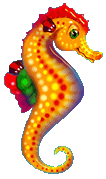 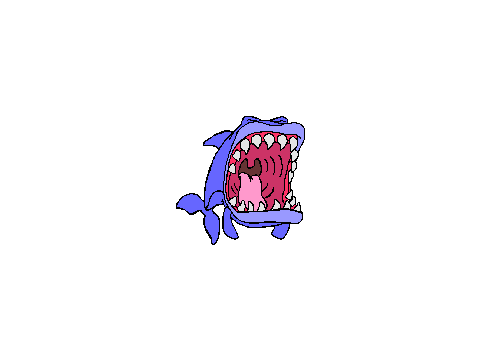 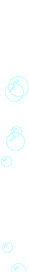 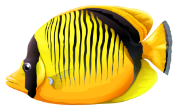 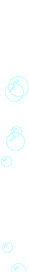 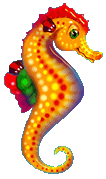 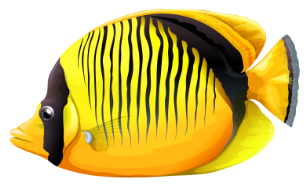 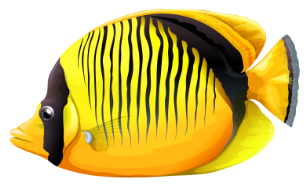 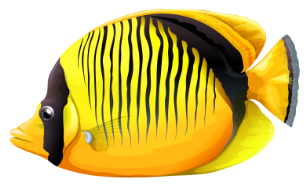 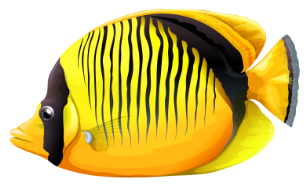 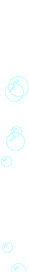 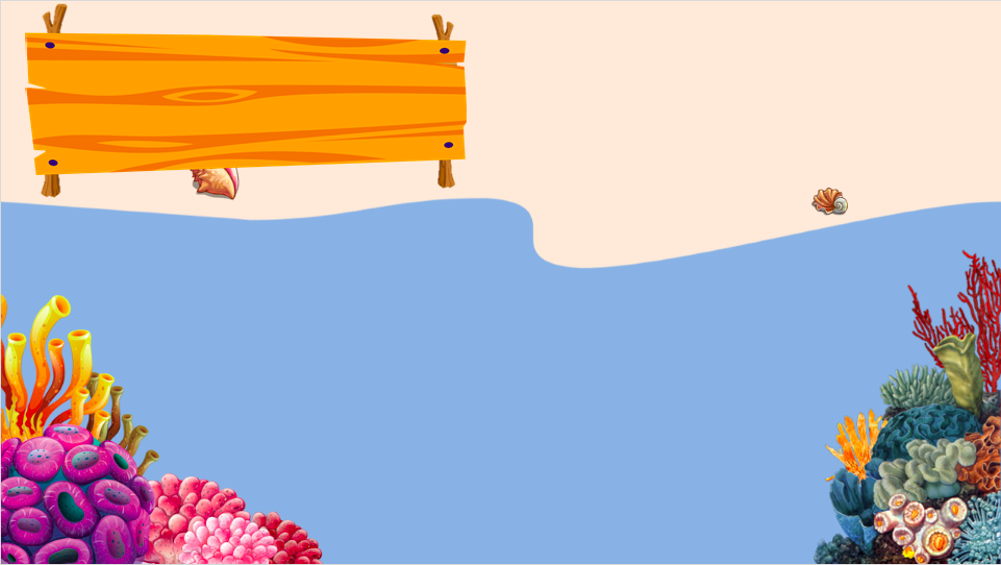 Thành ngữ nào sau đây phù hợp với tính cách ông lão đánh cá?
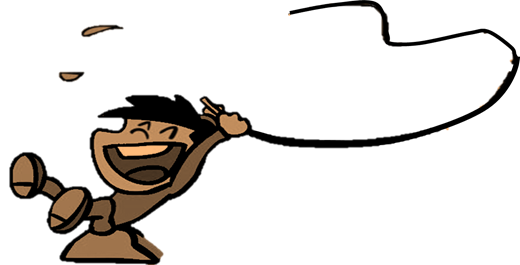 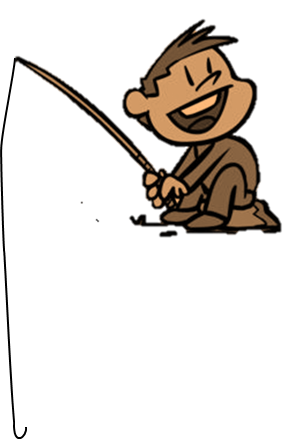 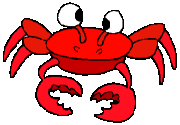 C. Thật thà cha đứa dại
A. Hiền quá hoá đàn
D. Gieo nhân gặp thiện
B. Ở hiền gặp lành
A.right
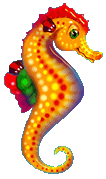 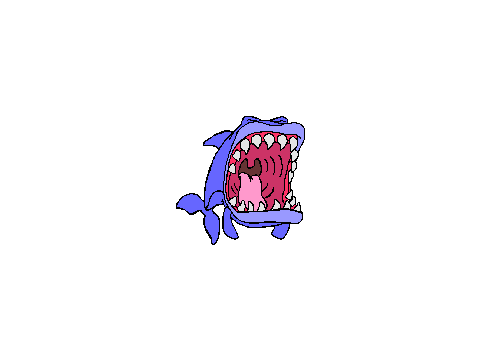 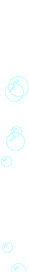 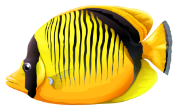 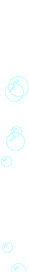 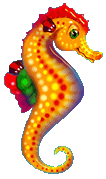 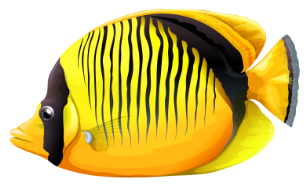 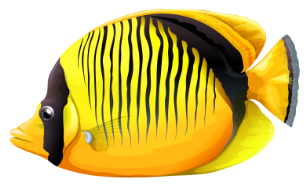 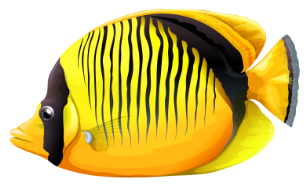 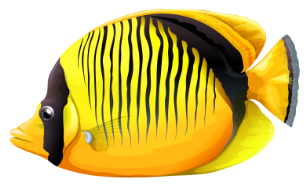 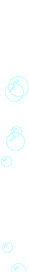 Hướng dẫn về nhà
Chúc các em học tốt !
GV: Nguyễn Thị Bích Thảo
[Speaker Notes: Giáo án của Kim Dung 0336032445 https://www.facebook.com/phamkimdung25/]